OAV fuqarolik jamiyati instituti sifatida
REJA:
KIRISH.
“O`zbekistonda demokratik yangilanishlar jarayonini chuqurlashtirish va fuqarolarning erkinliklarini ta`minlashning g’oyat muhim sharti – bu ommaviy axborot vositalarini rivojlantirish uchun andozalarni joriy etish bo`yicha aniq choralarni amalga oshirishdir.”
                                                                                                                                                                                                                 Islom  Karimov.
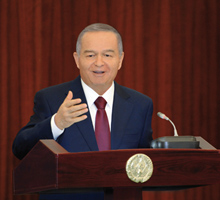 Birinchi guruh – fikr yuritish va so`z erkinligini inson va fuqaroning daxlsiz hamda ulardan sud qarorisiz mahrum etishga yoki ularni cheklab qo`yishga hech kim haqli bo`lmagan shaxsiy huquq va erkinliklari sifatida qaror toptiruvchi konstitutsiyaviy qoidalar.
Konstitutsiyaning 29-moddasida qayd etilganidek, har kim fikrlash, so`z va e`tiqod erkinligi huquqiga ega. Har kim o`zi istagan axborotni izlash, olish va uni tarqatish huquqiga ega, amaldagi konstitusiyaviy tuzumga qarshi qaratilgan axborot va qonun bilan belgilangan boshqa cheklashlar bundan mustasnodir. Fikr yuritish va uni ifodalash erkinligi faqat davlat siri va boshqa sirlarga taalluqli bo`lgan taqdirdagina qonun bilan cheklanishi mumkin.
Ikkinchi guruh – insonning fikrlash, so`z va matbuot erkinligini to`g’ridan-to`g’ri ta`minlashga qaratilgan fuqarolik jamiyatini alohida instituti – ommaviy axborot vositalarining jamiyatdagi huquqiy maqomi belgilab qo`yilgan konstitutsiyaviy qoidalardan iboratdir.. 
Konstitutsiyaning 67-moddasi bunga misol bo`la oladi. Unda qayd etilganidek: “Ommaviy axborot vositalari erkindir va qonunga muvofiq ishlaydi. Ular axborotning to`g’riligi uchun belgilangan tartibda javobgardirlar. Cenzuraga yo`l qo`yilmaydi”. Bunday qoida ilgari O`zbekistonning birorta konstitutsiyasida, hattoki sobiq ittifoq konstitutsiyasida ham qayd etilmagan.
O`zbekiston milliy qonunchiligida Internet ommaviy axborot vositasi turi sifatida alohida tilga olinmaganligini ham eslatish o`rinlidir. “Ommaviy axborot vositalari to`g’risida”gi qonunning 1-moddasida qayd etilganidek, “Gazetalar, jurnallar, axborotnomalar, byulletenlar, axborot agentliklari, televidenie (kabelli, efir-kabelli televidenie) va radioeshittirishlar, hujjatli kino, elektron axborot tizimi, shuningdek, doimiy nomga ega bo`lgan, davlat tasarrufidagi, mustaqil va boshqa ommaviy davriy nashrlar ommaviy axborot vositalaridir”.
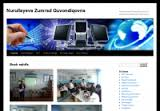 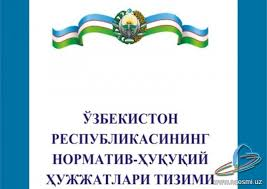 Hozirgi yurtimizdagi ommaviy axborot vositalarini davlat va nodavlat, shuningdek mahalliy ommaviy axborot vositalari sifatida farqlash mumkin.
Davlat ommaviy axborot vositalari - davlat tomonidan ta`sis etilgan yoki muayyan davlat ulushi va davlat byudjetidan ajratiladigan mablag’lar hisobidan faoliyat ko`rsatayotgan ommaviy axborot vositalaridir.
Mahalliy ommaviy axborot vositalari-mahalliy hokimiyat vakillik organlari tomonidan ta`sis etilgan yoki ularning ulushi bo`lgan va mahalliy byudjetdan ajratiladigan mablag’lar hisobidan faoliyat ko`rsatayotgan ommaviy axborot vositalari, demakdir.
Nodavlat ommaviy axborot vositalari sirasiga esa nodavlat tashkilotlar, jamoat birlashmalari, xususiy shaxslar tomonidan ta`sis etilgan va ularning mablag’lari hisobidan faoliyat ko`rsatayotgan ommaviy axborot vositalari kiradi.
Fuqarolik jamiyati institutini mustahkamlash va rivojlantirish, OAVlarni rivojlantirish bo’yicha bir talay ishlar amalga oshirildi. 
Bugungi kunda O’zbеkistonda  8250 dan ortiq nodavlat notijorat tashkilot, 870 dan ortiq gazеta va jurnallar 100 ga yaqin davlat va nodavlat tеlеradiostantsiyasi faoliyat ko’rsatmoqda. 
Rеspublikamizda faoliyat yuritayotgan OAVlar soni  2016  yilga kеlib 1200 tani tashkil etdi. Xususan, ularning 600 dan ziyodi viloyatlarda faoliyat ko’rsatmoqda.
Birinchi Prezidentimiz Islom Karimov 2010 yil 12 noyabrda Oliy Majlis palatalarining qo‘shma majlisidagi “Mamlakatimizda demokratik islohotlarni yanada chuqurlashtirish va fuqarolik jamiyatini rivojlantirish kontseptsiyasi” nomli ma’ruzasida ta’kidlaganidek, mamlakatimizda o‘tgan yillar davomida ommaviy axborot vositalarini liberallashtirish, so‘z erkinligini ta’minlashga qaratilgan demokratik talab va standartlarga to‘la mos keladigan mustahkam qonunchilik bazasi yaratildi.
        Fuqarolik jamiyatining muhim tarkibiy instituti sifatida ommaviy axborot vositalarining mavqeini belgilashda, ularning davlat hokimiyati organlari bilan munosabatlari qaysi yo‘nalishlar asosida amalga oshirilishini aniqlab olish muhim ahamiyat kasb etadi.
        Mamlakatimizda ushbu munosabatlar quyidagi yo‘nalishlar bo‘yicha yuzaga kelayotganligini ko‘rsatib o‘tish mumkin:
Istiqlolga erishganimizdan so‘ng, birinchi navbatda, sohaning huquqiy bazasiga e’tibor qaratildi va rivojlangan davlatlar tajribalarini o‘rganish boshlandi. 
Ommaviy axborot vositalarining xalqaro huquqiy asoslari bu «Inson huquqlari xalqaro umumjahon deklaratsiyasi, Fuqaroviy va siyosiy huquqlar to‘g‘risidagi xalqaro pakt», O‘zbekiston Respublikasining xalqaro tashkilotlar va boshqa davlatlar bilan axborot siyosatiga doir tuzgan bitim va shartnomalari hisoblanadi. 
Mazkur huquqiy hujjatlar axborotni izlash, olish, tarqatish jarayonlari va ommaviy axborot vositalari faoliyatini bevosita yoki bilvosita tartibga soluvchi normalardir.
«Ommaviy axborot vositalari to‘g‘risida»gi Qonun
 (2007-yil 15-yanvar’);
«Axborot olish kafolatlari va erkinligi to‘g‘risida»gi Qonun (1997-yil 24-aprel’);
«Jurnalistlik faoliyatini himoya qilish to‘g‘risida»gi Qonun (1997-yil 24-aprel’);
 «Axborot erkinligi prinsiplari va kafolatlari to‘g‘risida»gi Qonun (2002-yil 12-dekabr);
«Noshirlik faoliyati to‘g‘risida»gi Qonun 
        (1996-yil 30-avgust);
«Mualliflik huquqi va turdosh huquqlar to‘g‘risida»gi Qonun (2006-yil 20-iyul’);
«Reklama to‘g‘risida»gi Qonun (1998-yil 25-dekabr);
«Axborotlashtirish to‘g‘risida»gi Qonun (1993-yil 7-may);
«Telekommunikatsiyalar to‘g‘risida»gi Qonun 
(1999-yil 20-avgust).
[Speaker Notes: Shaxsiy daromad – milliy daromaddan ijtimoiy sug’urta ajratmalari, korxona foydasidan olinadigan soliqlar va korxonaning taqsimlanmaydigan foydasini chiqarib tashlash hamda aholi qo’liga kеlib tushadigan ijtimoiy to’lovlar summasini qo’shish yo’li bilan aniqlanadi. 
    Oraliq mahsulot – ishlov bеrish, qayta ishlash va qayta sotish maqsadlarida sotib olingan mahsulotlar. 
     Pirovard mahsulot – ishlab chiqarish jarayoni yakunlangan, shaxsiy va unumli istе’mol qilishga tayyor bo’lgan mahsulotlar.]
«Mamlakatimizda demokratik islohotlarni yanada chuqurlashtirish va fuqarolik jamiyatini rivojlantirish konsepsiyasi»da yana axborot sohasiga alohida to‘xtalib o‘tilgani diqqatga sazovordir.
Mazkur Konsepsiyada axborot sohasiga daxldor «Ommaviy axborot vositalari to‘g‘risida»gi va «Axborot erkinligi prinsiplari va kafolatlari to‘g‘risida»gi Qonunlarga tegishli o‘zgartish va qo‘shimchalar kiritish bilan birga «Telekommunikatsiyalar to‘g‘risida»gi qonunni takomillashtirish hamda «Ommaviy axborot vositalari faoliyatining iqtisodiy asoslari to‘g‘risida»gi, «Ommaviy axborot vositalarini davlat tomonidan qo‘llab-quvvatlash kafolatlari to‘g‘risida»gi, «Davlat hokimiyati boshqaruv organlari faoliyatining ochiqligi to‘g‘risida»gi va «Teleradioeshittirishlar to‘g‘risida»gi Qonunlarni qabul qilish taklifi kiritildi.
So`z va matbuot erkinligini huquqiy himoya qilishga, axborot olish va tarqatishni kafolatlashga qaratilgan boshqa bir qonun hujjati – 1997 yil 24 aprelda qabul qilingan - “Jurnalistlik faoliyatini himoya qilish to`g’risida”gi qonun jurnalistning kasb faoliyati bilan bog’liq holda yuzaga keladigan munosabatlarni tartibga soladi, uning huquq va majburiyatlarini belgilaydi, unga huquqiy va ijtimoiy kafolatlar beradi, jurnalistlik faoliyatini himoya qilish to`g’risidagi qonun hujjatlarini buzganlik uchun javobgarlik choralarini belgilaydi. 
Qonunning 4-moddasida: “Jurnalistdan xabarlar va materiallarni oldindan kelishib olishini, shuningdek material yoxud xabarning matnini o`zgartirishni yoxud ularni butunlaynashrdan olib qolishni (efirga berilmaslikni) talab qilishga hech kimning haqqi yo`q” ekani qayd etilgan.
Jurnalist o`ziga qonun hujjatlari bilan berilgan boshqa huquqlardan ham foydalanadi.
XULOSA
Xulosa qilib aytadigan bo‘lsak, mamlakatimizda fuqarolik jamiyatini shakllantirish va huquqiy demokratik davlat qurish jarayonida jamiyat siyosiy tizimining eng muhim tarkibiy bo‘­g‘inlari sifatida qaraladigan davlat hokimiyati organlari va ommaviy axborot vositalari o‘rtasida samarali munosabatlar tizimini takomillashtirish va bu boradagi muammolarni hal etish o‘z navbatida, amalga oshirilayotgan demokratik islohotlarning muvaffaqiyatini ta’minlashda muhim omil bo‘lib xizmat qiladi.
OAVlarning jamoatchilik fikrini shakllantirish, milliy istiqlol mafkurasini xalqimiz, avvalo yosh avlod ongiga singdirishdagi o`rni beqiyos. Ular jamiyatni demokratlashtirish va yangilash, millatni modernizaciya va isloh etish jarayonlarni, bu boradagi muammolarni jamiyat hayotining turli qirralarini tezkorlik bilan aks ettiradigan eng samarali vositadir.
Asosiy vazifa – ommaviy axborot vositalari faoliyatida demokratik andozalarni joriy etish bo`yicha aniq hamda izchil choralarni amalga oshirish, matbuot, televidenie, radio faoliyatini yanada liberallashtirish, ularning tom ma`nodagi mustaqilligi va erkinligini ta`minlashdan iboratdir.
Bundan ko`zlangan maqsad va ommaviy axborot vositalari fuqarolarning siyosiy huquq va erkinliklarini ro`yobga chiqarishda eng ta`sirchan omil bo`lishidir, desak har tomonlama to`g’ri bo`ladi. Bu, avvalo, har bir fuqaroning o`z fikrini erkin ifoda qilish, axborot olish, davlat va jamiyat qurilishining o`ta muhim masalalarini muhokama etishda faol qatnashish huquqini ta`minlash demakdir.
Ommaviy axborot vositalariga doir barcha yangilanishlar, birinchi navbatda, mustaqil davlat sifatida jahon hamjamiyatiga dadil kirib borayotgan mamlakatimizda ommaviy axborot vositalarini “to`rtinchi hokimiyat” darajasiga ko`tarishga qaratilgan.
Foydalanilgan adabiyotlar ro`yxati.
O`zbekiston Respublikasining Konstitutsiyasi. – T.: “O`zbekiston”, 2003.
Karimov I. A. Bizning bosh maqsadimiz – jamiyatni demokratlashtirish va yangilash, mamlakatni modernizatsiya va isloh etishdir. O`zbekiston demokratik taraqqiyotning yangi bosqichida. – T.: “O`zbekiston”, 2005. 
Karimov I. A. O`zbek xalqi hech qachon, hech kimga qaram bo`lmaydi.  - T.: “O`zbekiston”, 2005.
Karimov I. A. Eng asosiy mezon – hayot haqiqatini aks ettirish. T.: “O`zbekiston”, 2009. 
Karimov I. A. Mamlakatimizda demokratik islohotlarni yanada chuqurlashtirish va fuqarolik jamiyatini rivojlantirish konsepsiyasi. //uza.uz, 2010, 12 noyabr.
“Axborot erkinligi prinsiplari va kafolatlari to`g’risida”gi qonun. // Xalq so`zi, 2003, 7 fevral.
G’ulom Mirzo, Saylovlar va ommaviy axborot vositalari. –T.: TDYuI, 2004.
“Ommaviy axborot vositalari to`g’risida”gi qonun,// To`rtinchi hokimiyat: O`zbekiston Respublikasining qonunlari, qarorlari va boshqa hujjatlari to`plami, - T.: “Mehnat”, 2003.